Загадки о спорте для детей
Автор: Зоткина Н.В.
Инструктор по физической культуре 
ГБДОУ № 49
Моя презентация
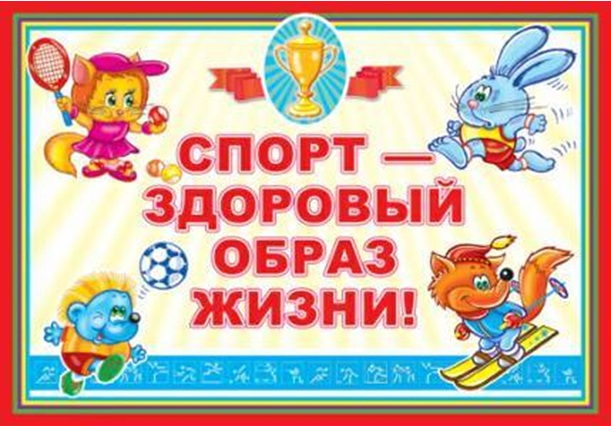 Санки
Все лето стояли,
Зимы ожидали.
Дождались поры,
Помчались с горы.
Коньки
И мальчишки и девчонки
Очень любят нас зимой,
Режут лед узором тонким,
Не хотят идти домой.
Мы – фигурные…
Фигуристы
Вот спортсмены на коньках
Упражняются в прыжках.
И сверкает лед искристый
Те спортсмены…
Лыжи и лыжные палки
Рядом идут по снежным горам,
Быстрей помогают двигаться нам.
С ними помошници рядом шагают,
Нас они тоже вперед продвигают.
Хоккеист
Он играет на коньках,
Клюшку держит он в руках.
Шайбу этой клюшкой бьет.
Кто спортсмена назовет?
Хоккей
Во дворе с утра игра,
Разыгралась детвора.
Крики: «шайбу!», «мимо!», «бей!» -
Там идет игра…
Мячик
Он бывает баскетбольный,
Волейбольный и футбольный.
С ним играют во дворе,
Интересно с ним в игре.
Скачет, скачет, 
Скачет, скачет!
Ну конечно это…
Футбол
По полю команды гоняют мяч,
Вратарь на воротах попался ловкач.
Никак не дает он забить мячом гол.
На поле играют мальчишки в …
Детские загадки расширяют кругозор детей,
знакомят их с окружающим миром, способствуют
развитию наблюдательности, памяти, смекалки,
мышления и воображения.
Спасибо за внимание